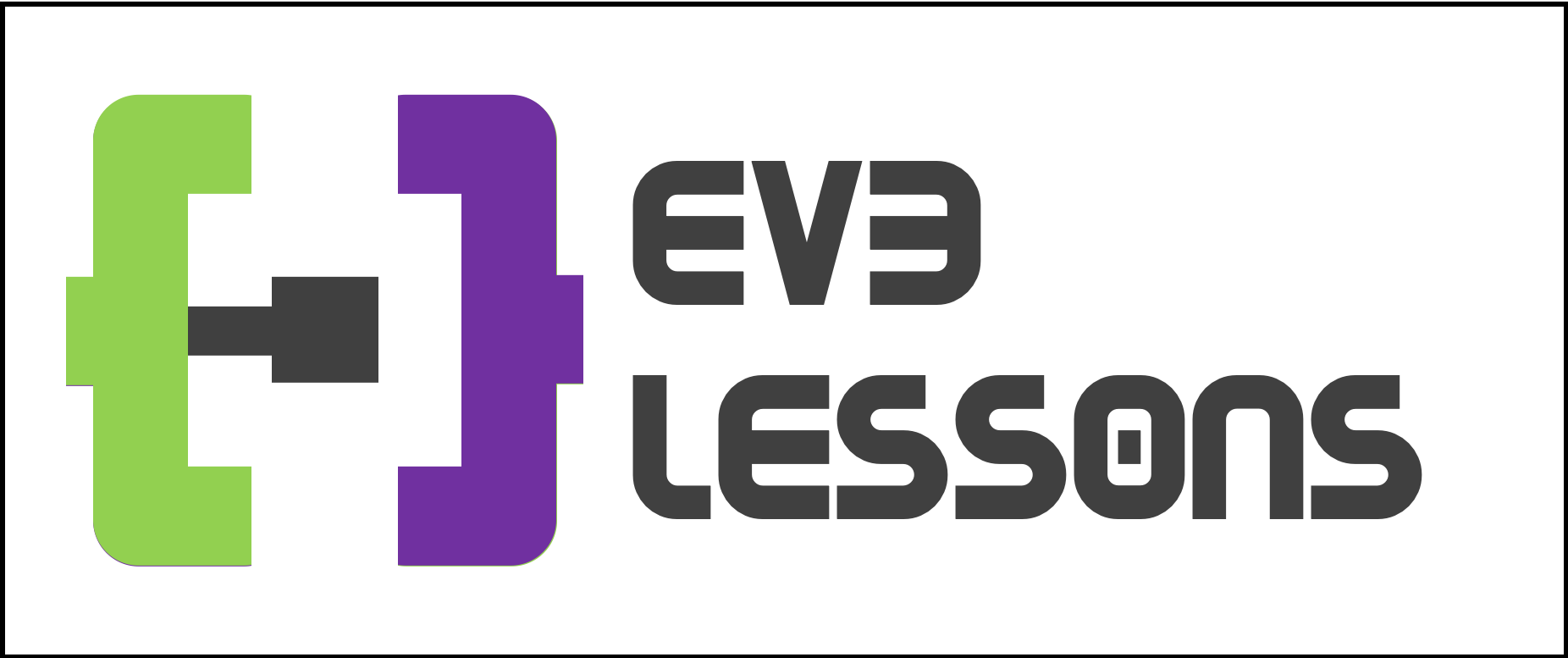 EV3 Classroom:Proportional Control
By Sanjay and Arvind Seshan
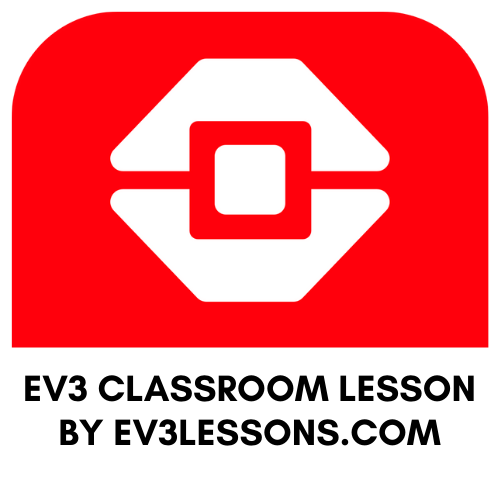 Lesson Objectives
Learn what proportional control means and why to use it
Learn to apply proportional control to the ultrasonic sensors
Prerequisites: Operator Blocks (Math Blocks), Ultrasonic Sensor
© 2020 EV3Lessons.com, Last edit 12/27/2019
Learn and Discuss Proportional Control
Let’s start with a game
Imagine that you blindfold one teammate.  He or She has to get across the room as quickly as they can and stop exactly on a line drawn on the ground 
The rest of the team has to give the commands.
When your teammate is far away, the blindfolded person must move fast and take big steps.  But as he gets closer to the line, if he keeps running, he will overshoot.  So, you have to tell the blindfolded teammate to go slower and take smaller steps.
You have to program the robot in the same way!
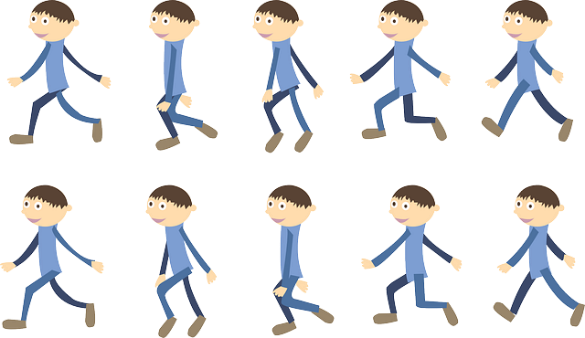 © 2020 EV3Lessons.com, Last edit 12/27/2019
What Proportional Control Looks Like
The Pseudocode for every proportional control program consists of two stages:
Computing an error  how far is the robot from a target
Making a correction  make the robot take an action that is proportional to the error (this is why it is called proportional control).  You must multiply the error by a scaling factor to determine the correction.
Make Correction
Compute Error
© 2020 EV3Lessons.com, Last edit 12/27/2019
Challenge
To learn how to use proportional control, create a Robot Follower program
Use proportional control with the ultrasonic sensor to get the robot to stay 15cm away from the human at all times (even when the human moves)
© 2020 EV3Lessons.com, Last edit 12/27/2019
Challenge
error
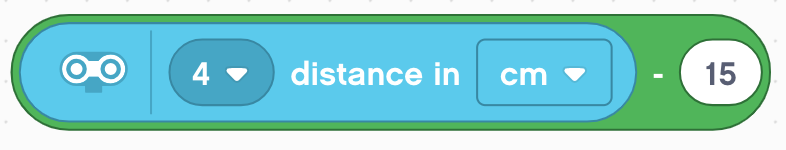 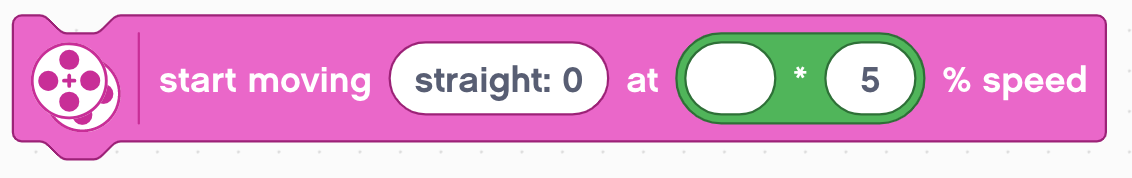 error
© 2020 EV3Lessons.com, Last edit 12/27/2019
Putting It All Together: Ultrasonic Robot Follower
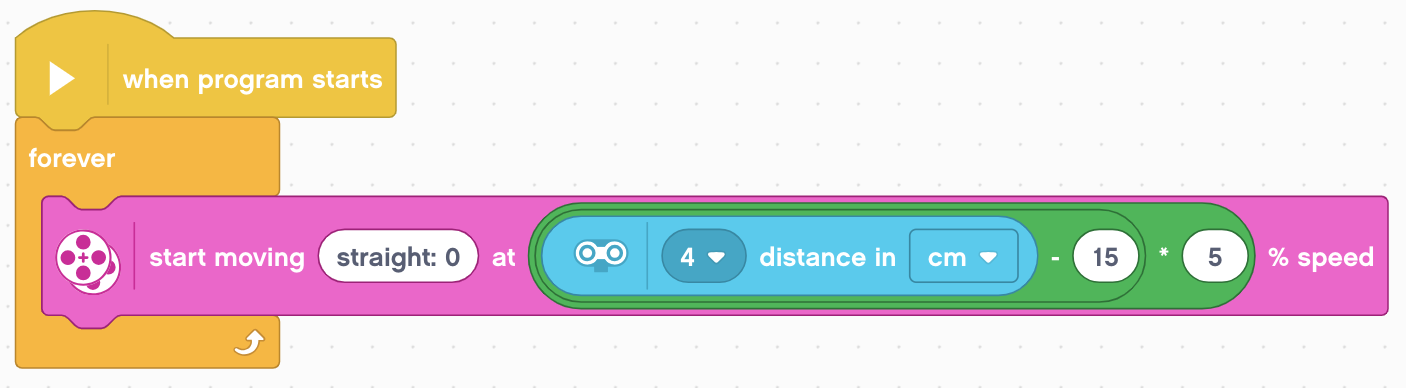 Loop so that the robot keeps applying an updated correction based on the ultrasonic reading
Compute the error, multiply by the scaling factor, and apply a correction
© 2020 EV3Lessons.com, Last edit 12/27/2019
Discussion Guide
What does proportional control mean?Ans. Moving more or less based on how far the robot is from the target distance
What do all proportional control code have in common?Ans. Computing an error and making a correction
© 2020 EV3Lessons.com, Last edit 12/27/2019
Credits
This tutorial was created by Sanjay Seshan and Arvind Seshan 
More lessons at www.ev3lessons.com
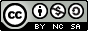 This work is licensed under a Creative Commons Attribution-NonCommercial-ShareAlike 4.0 International License.
© 2020 EV3Lessons.com, Last edit 12/27/2019